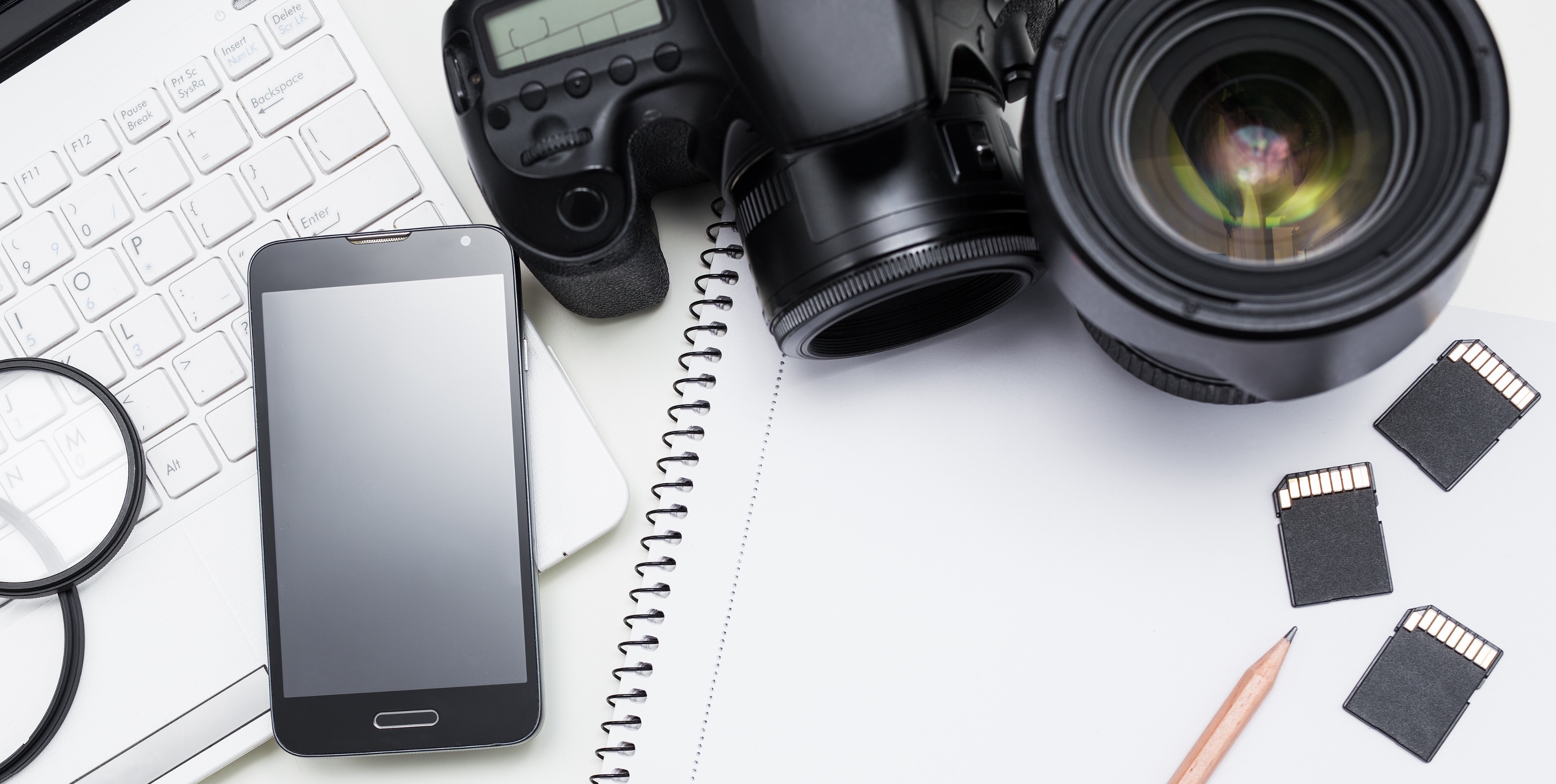 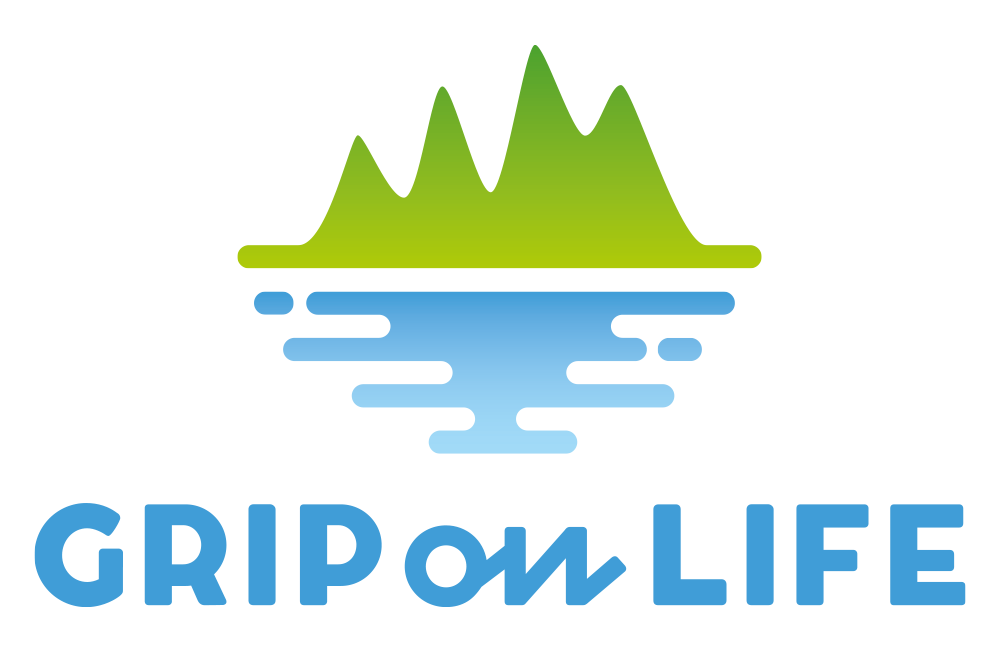 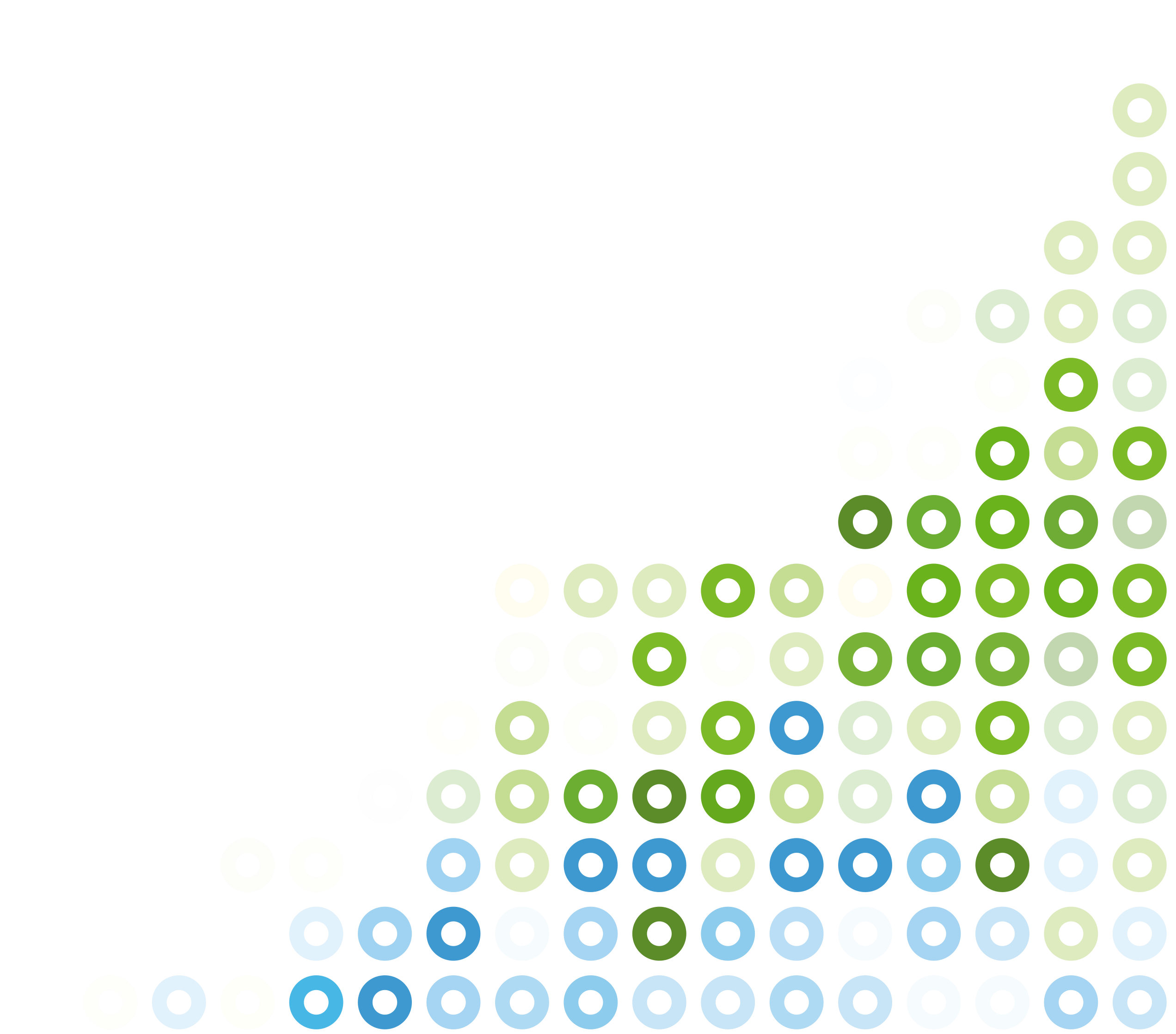 Swedish pearls
a prize winning film 
from Grip on Life IP
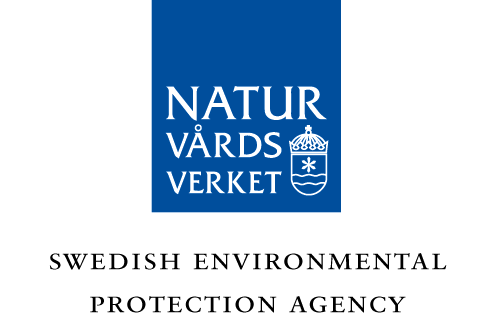 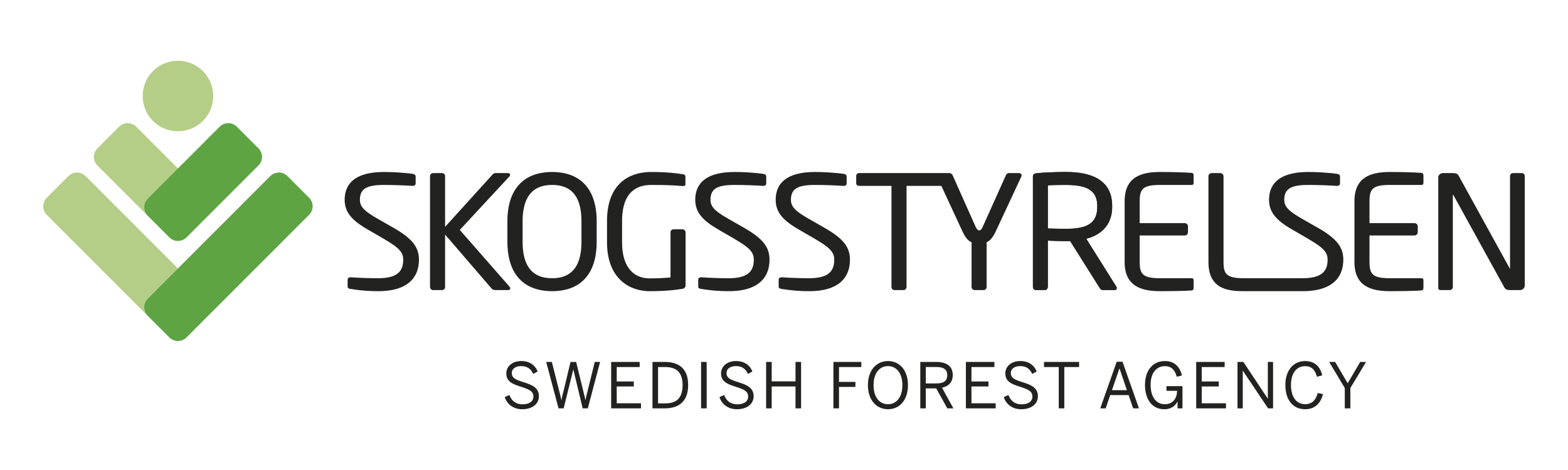 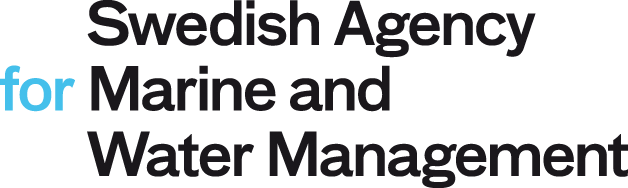 2022-03-09
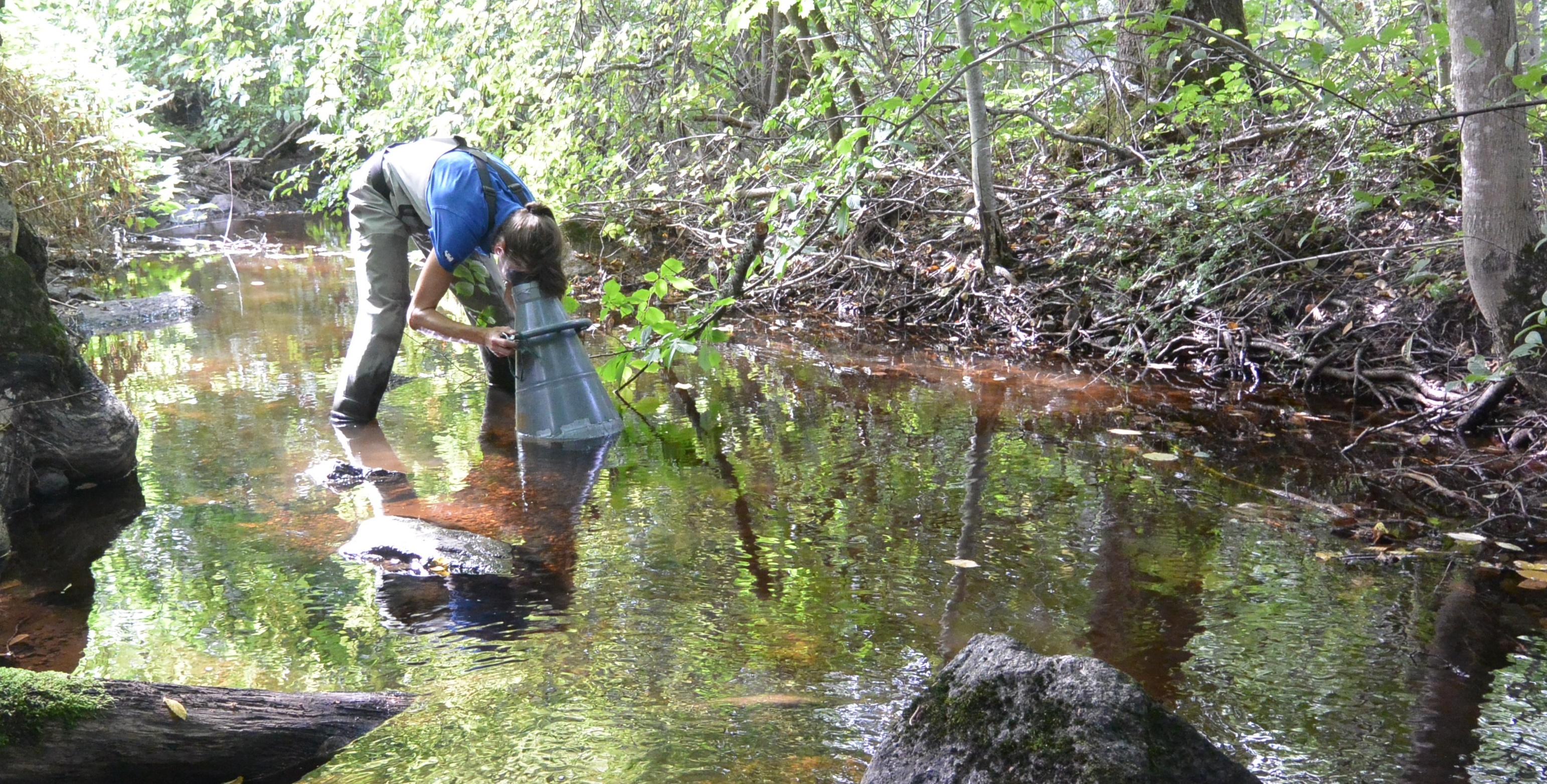 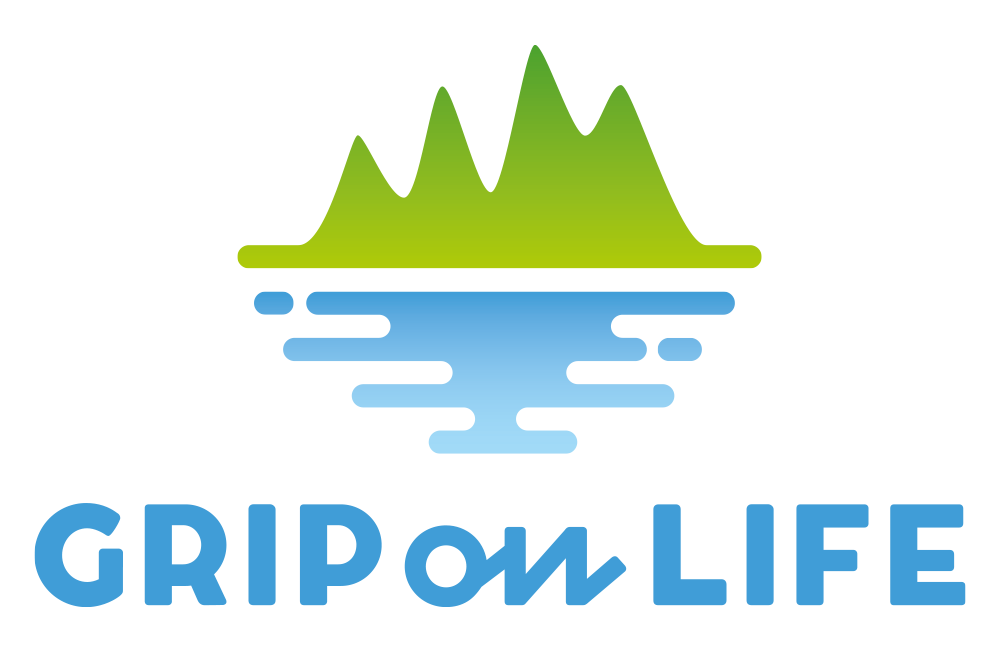 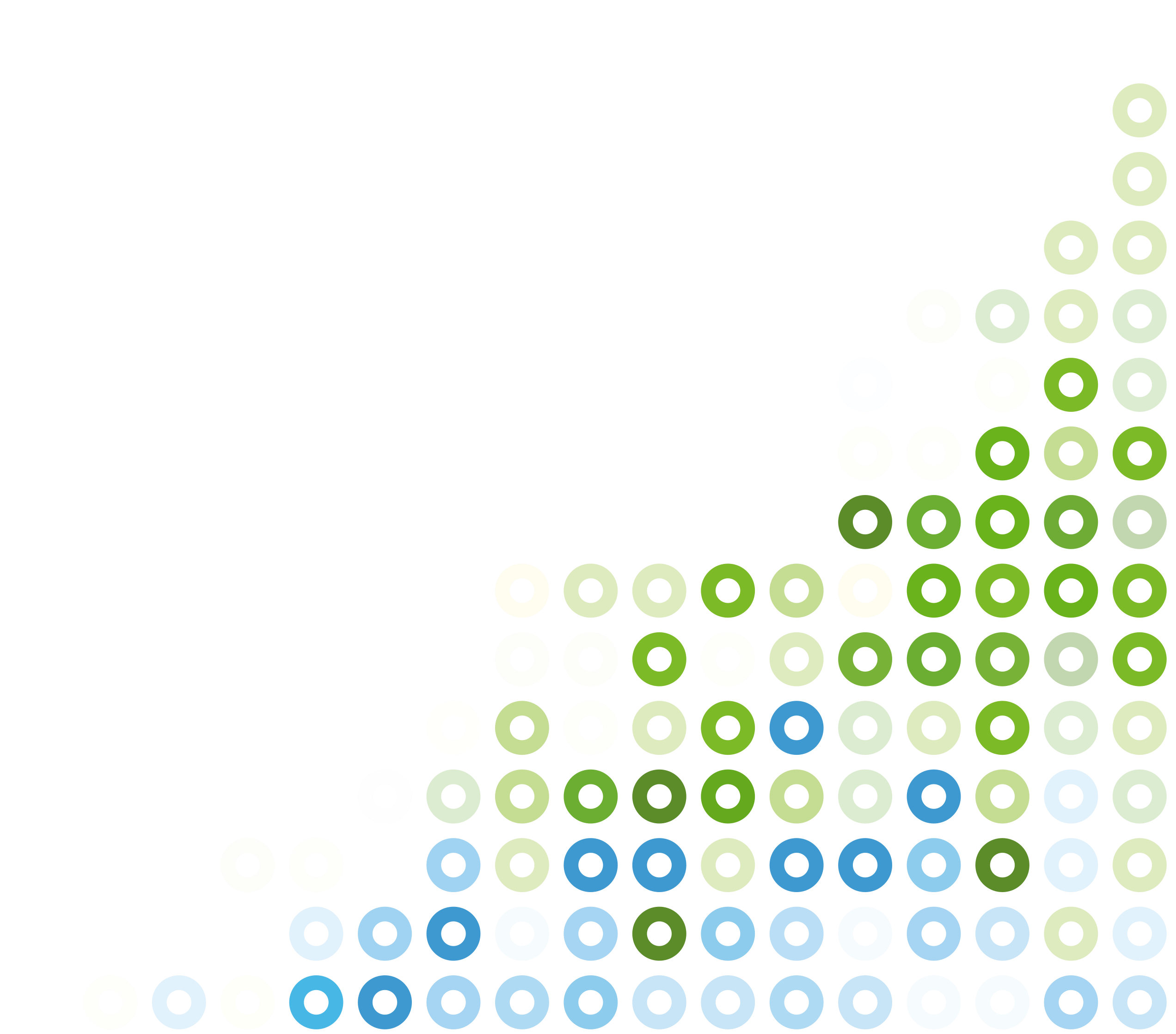 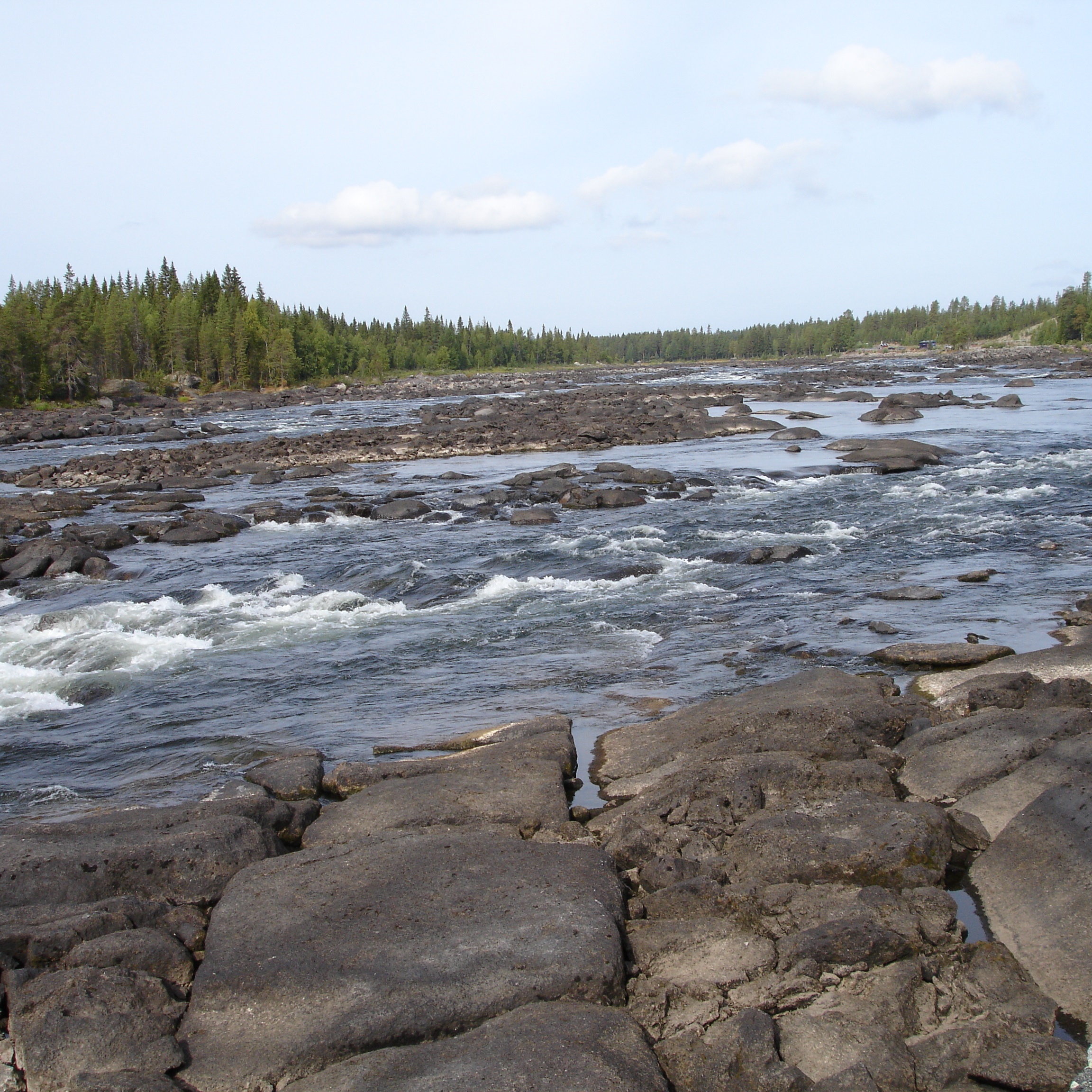 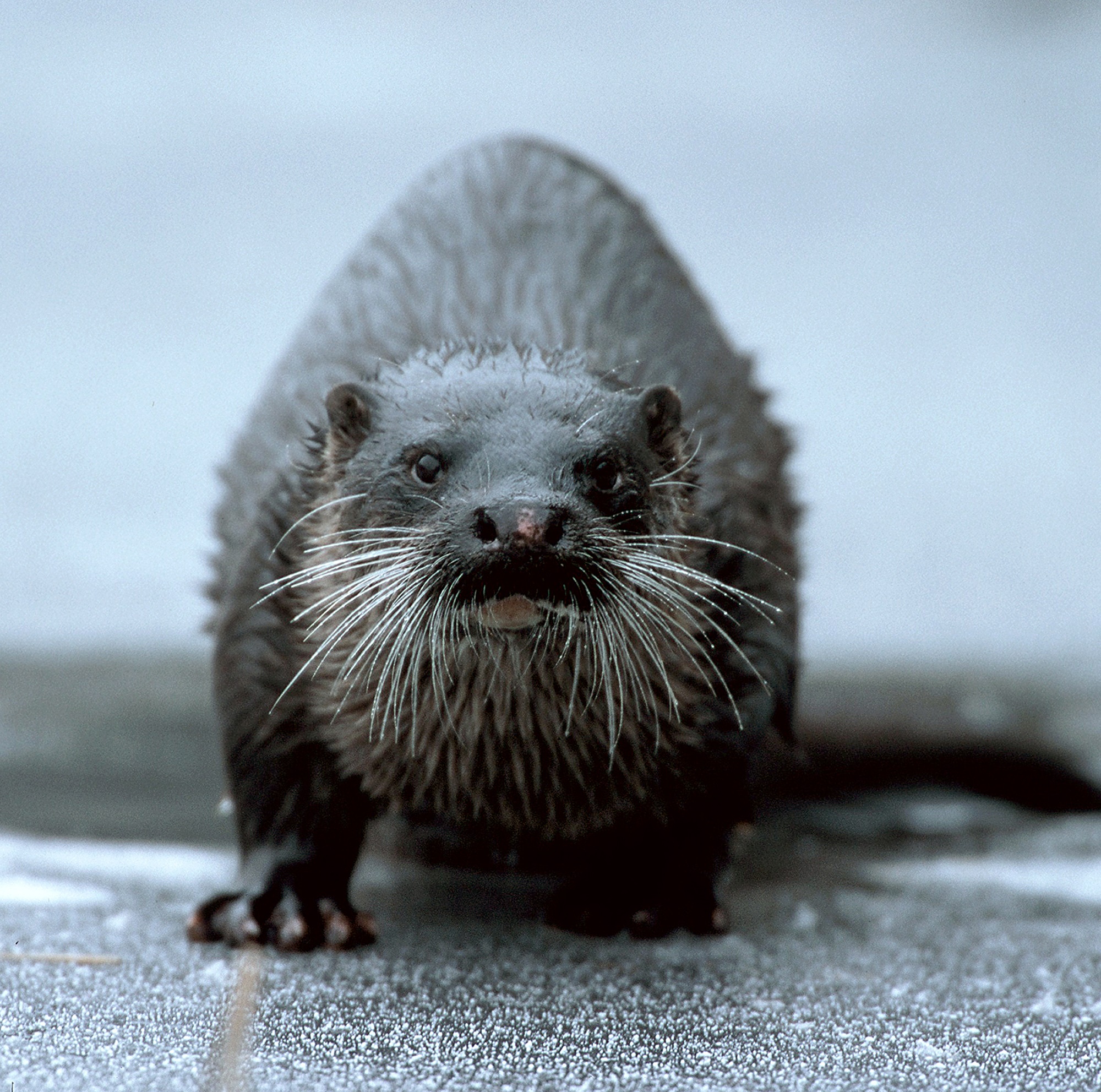 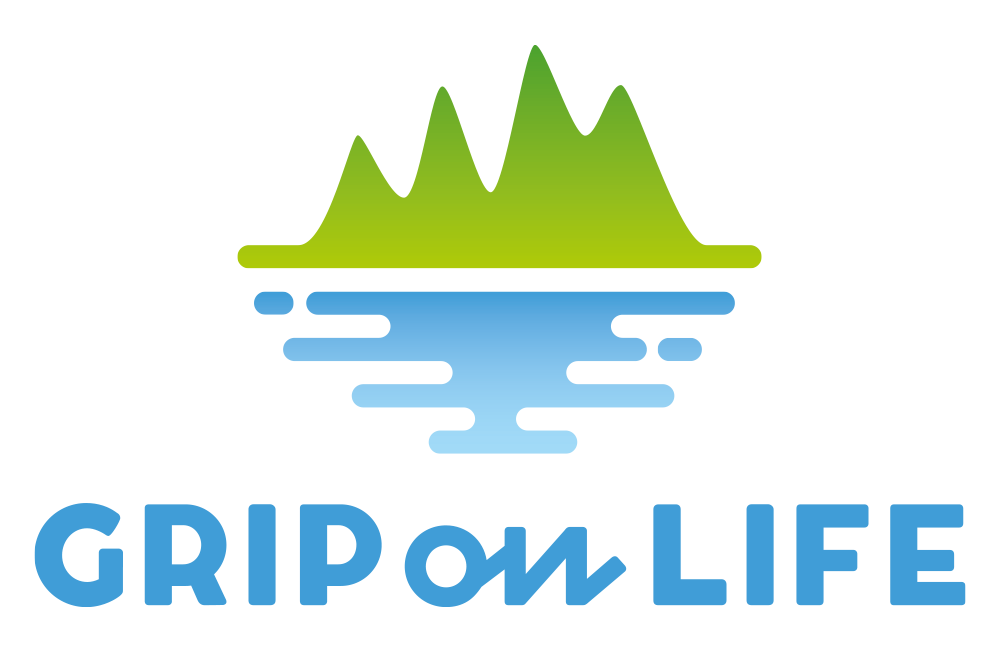 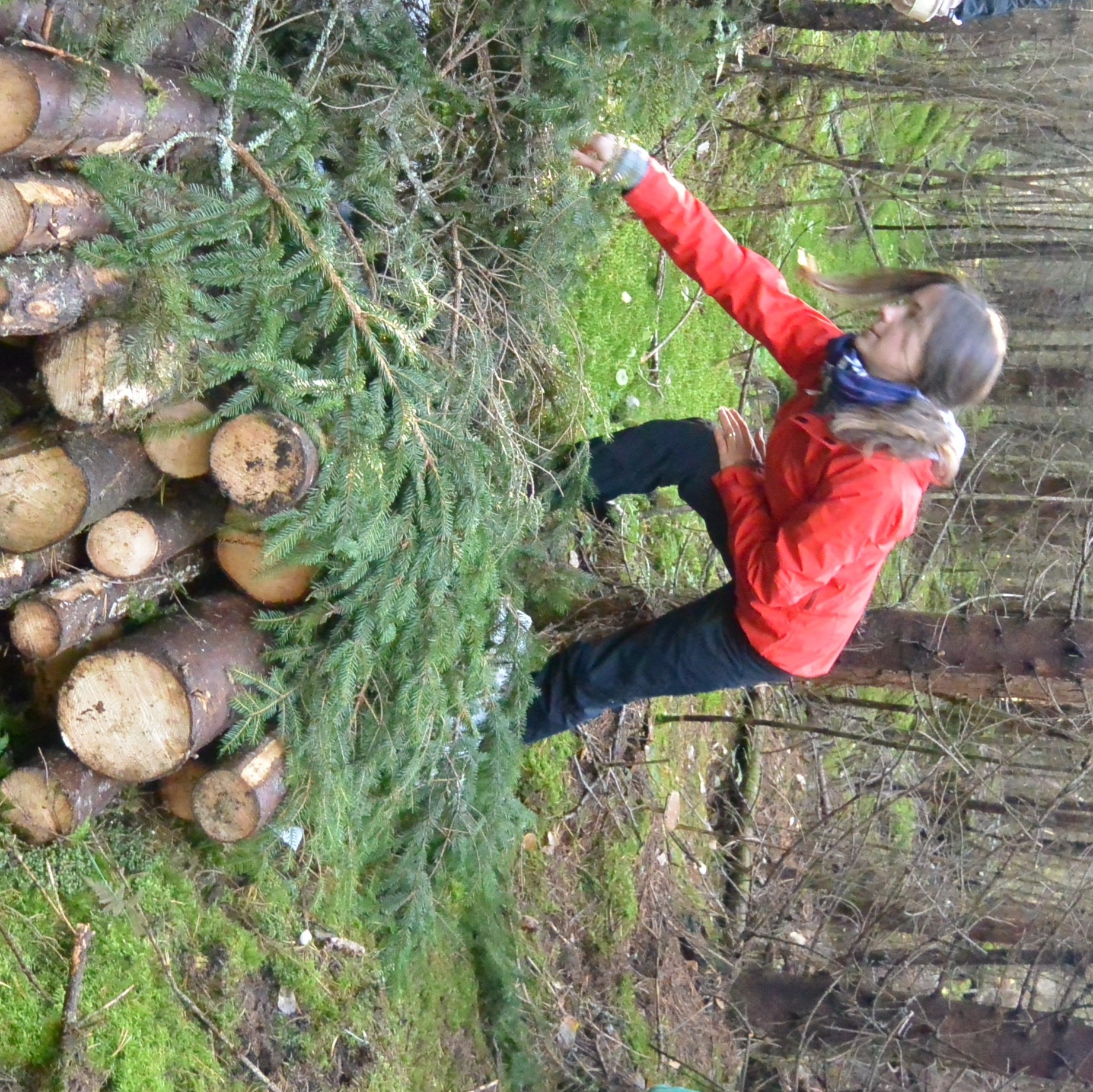 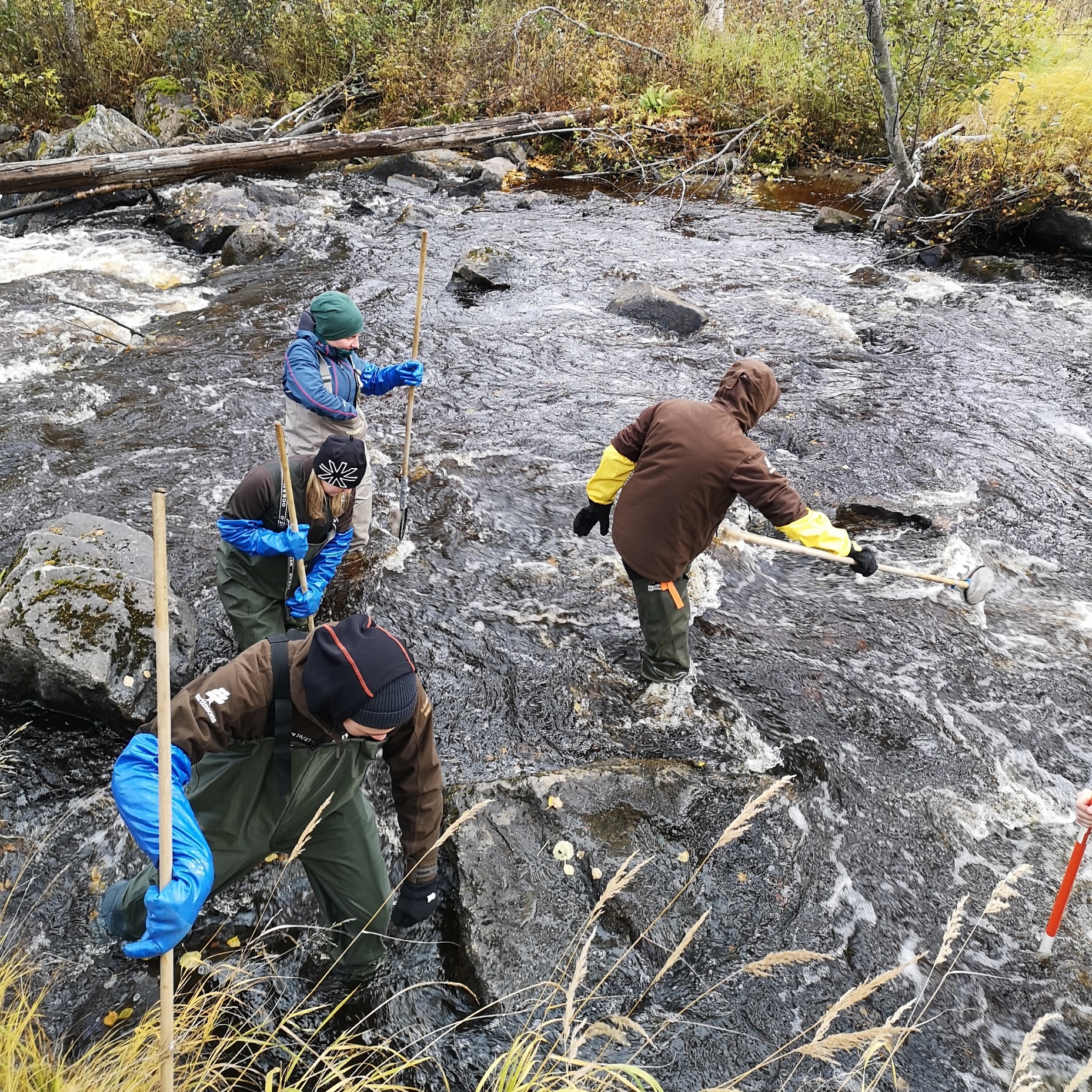 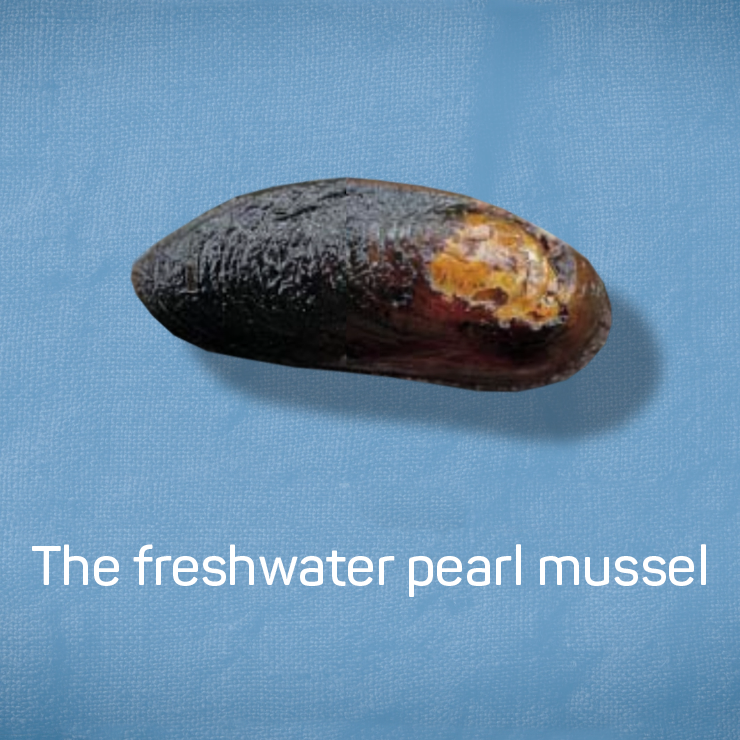 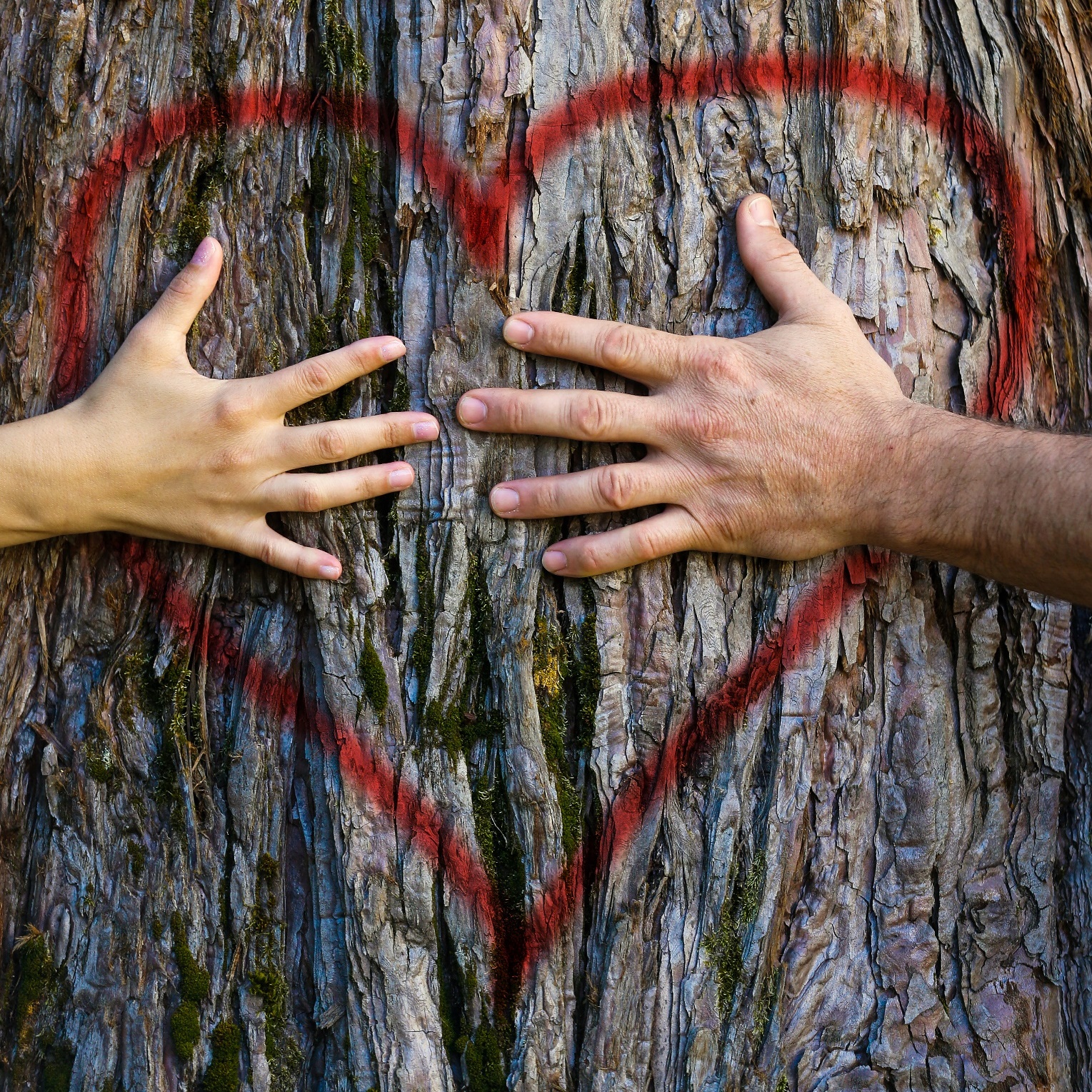 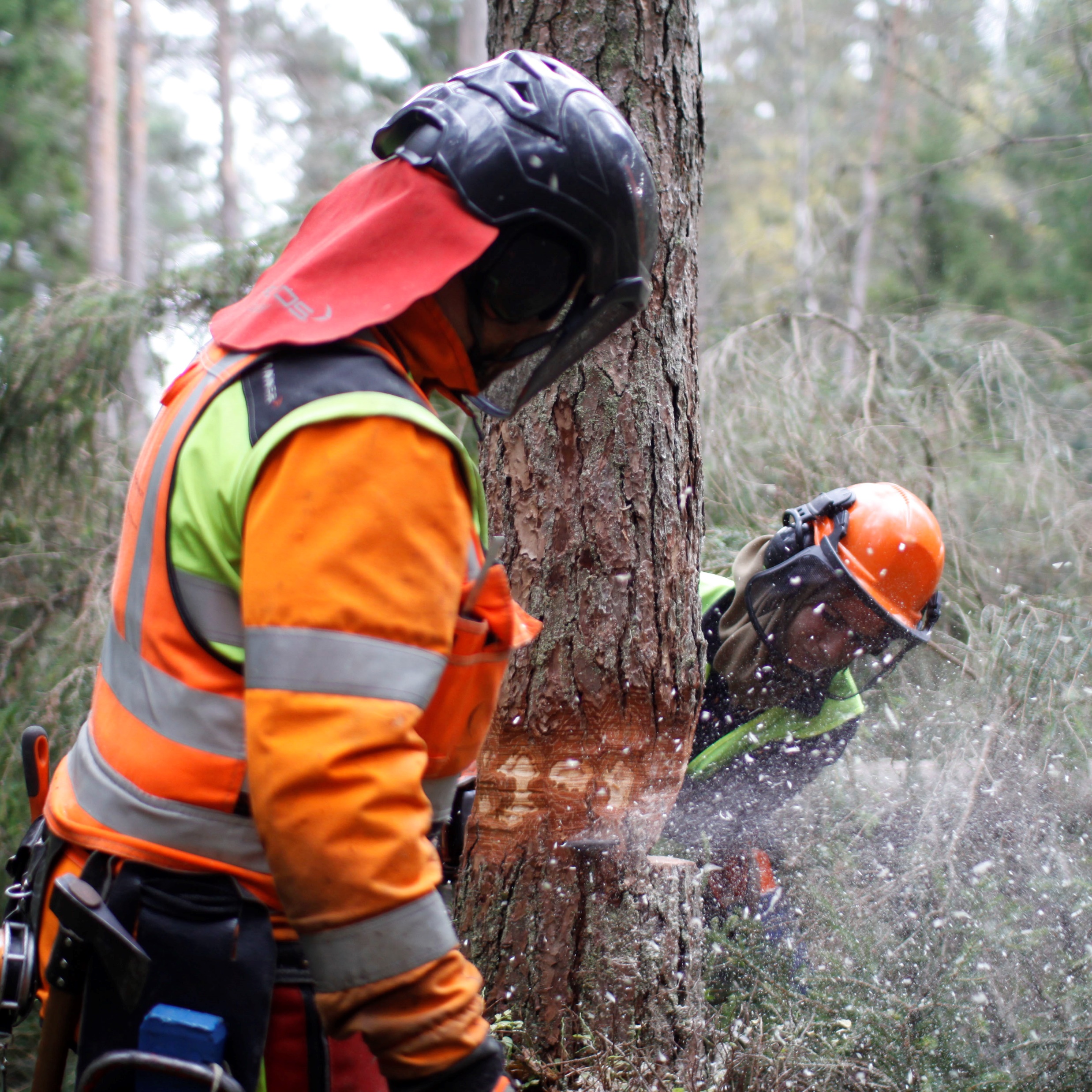 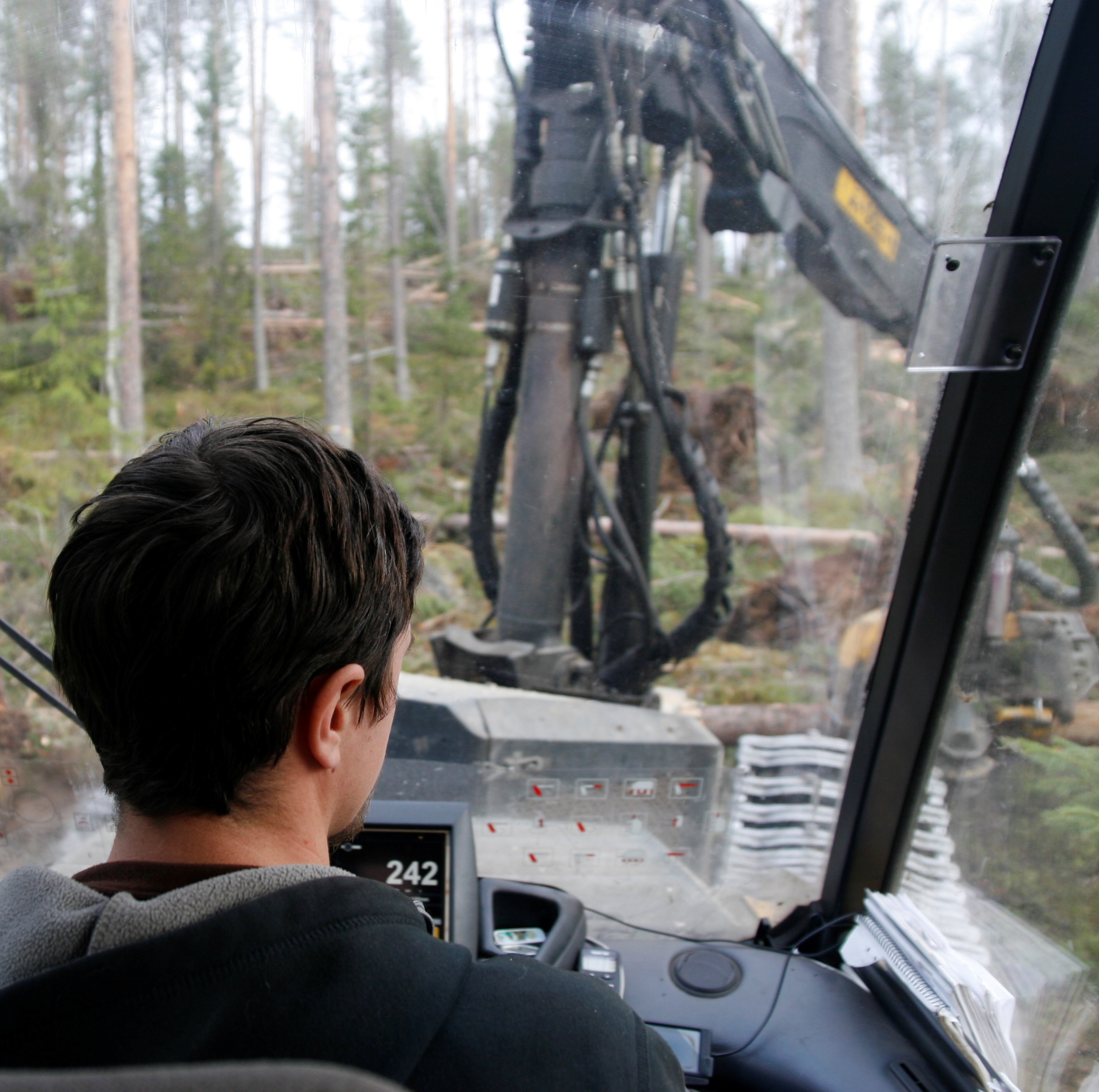 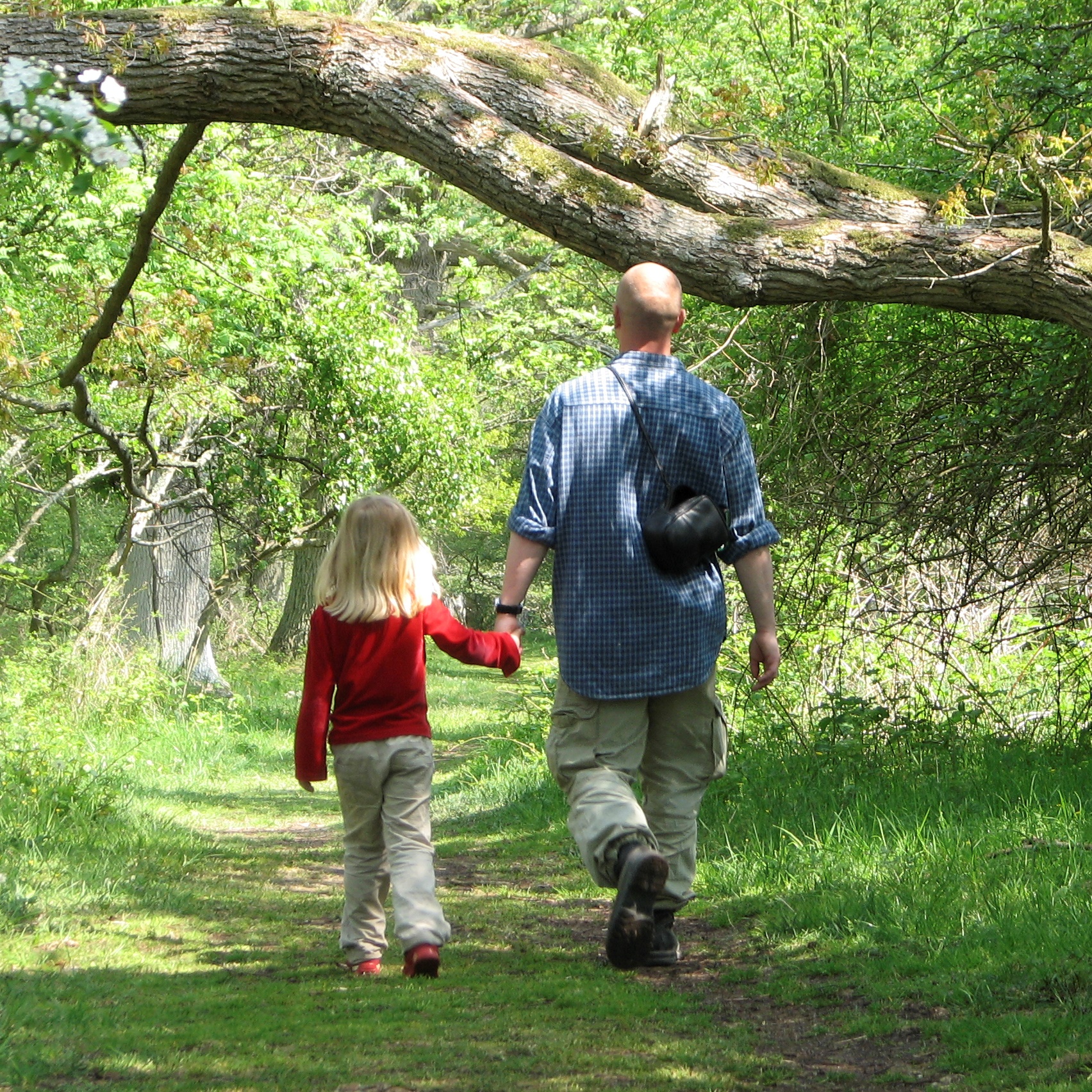 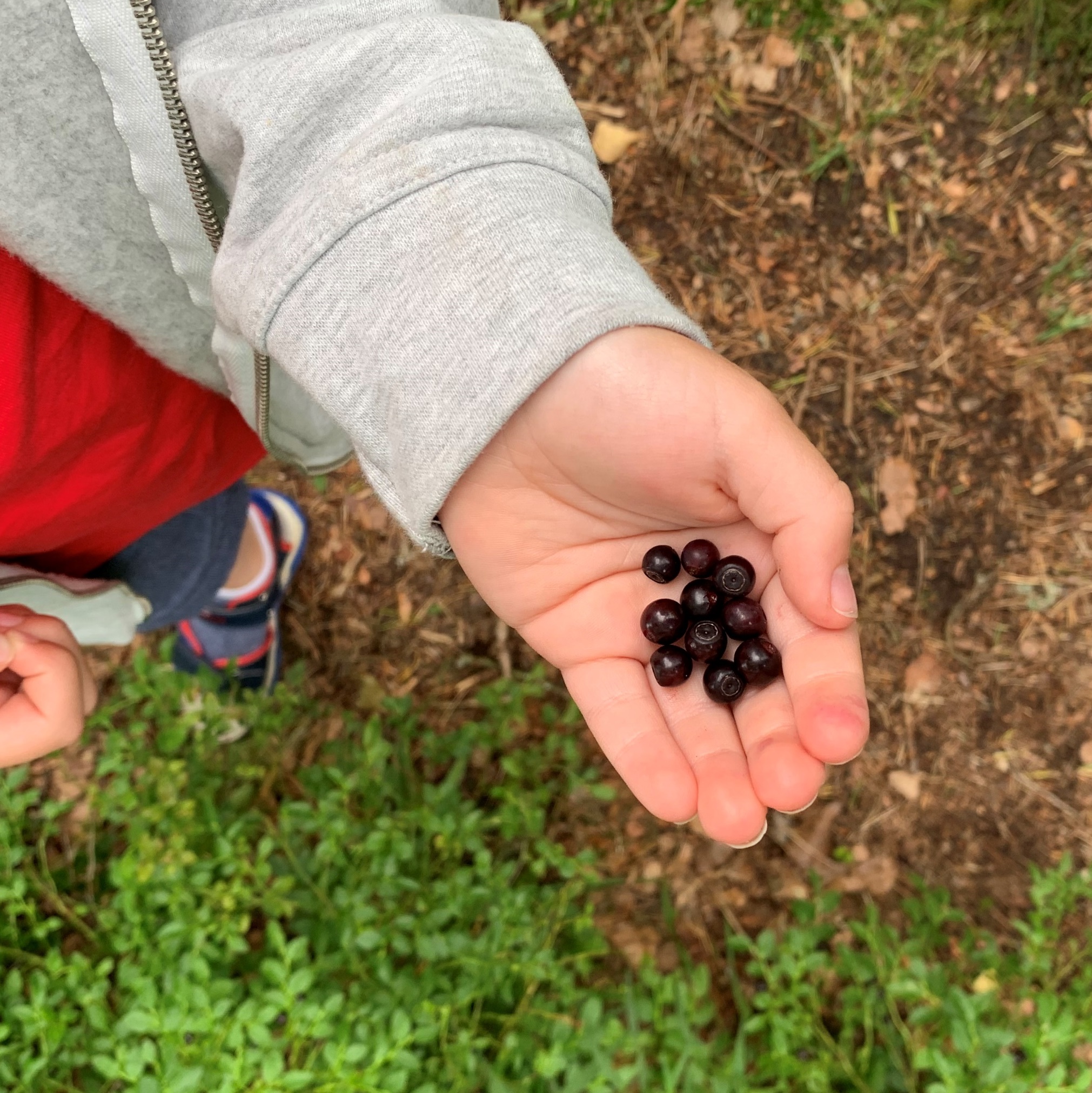 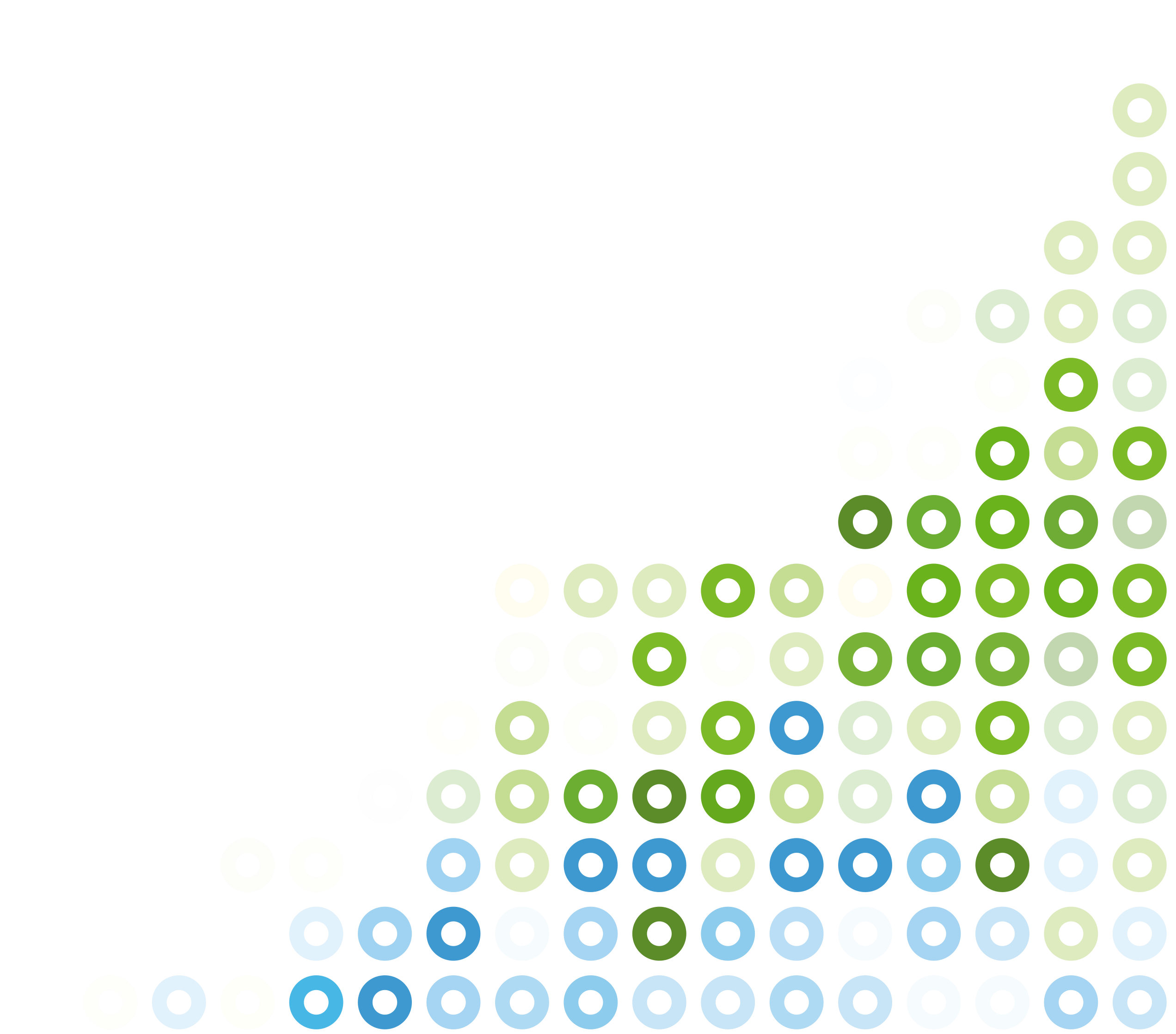 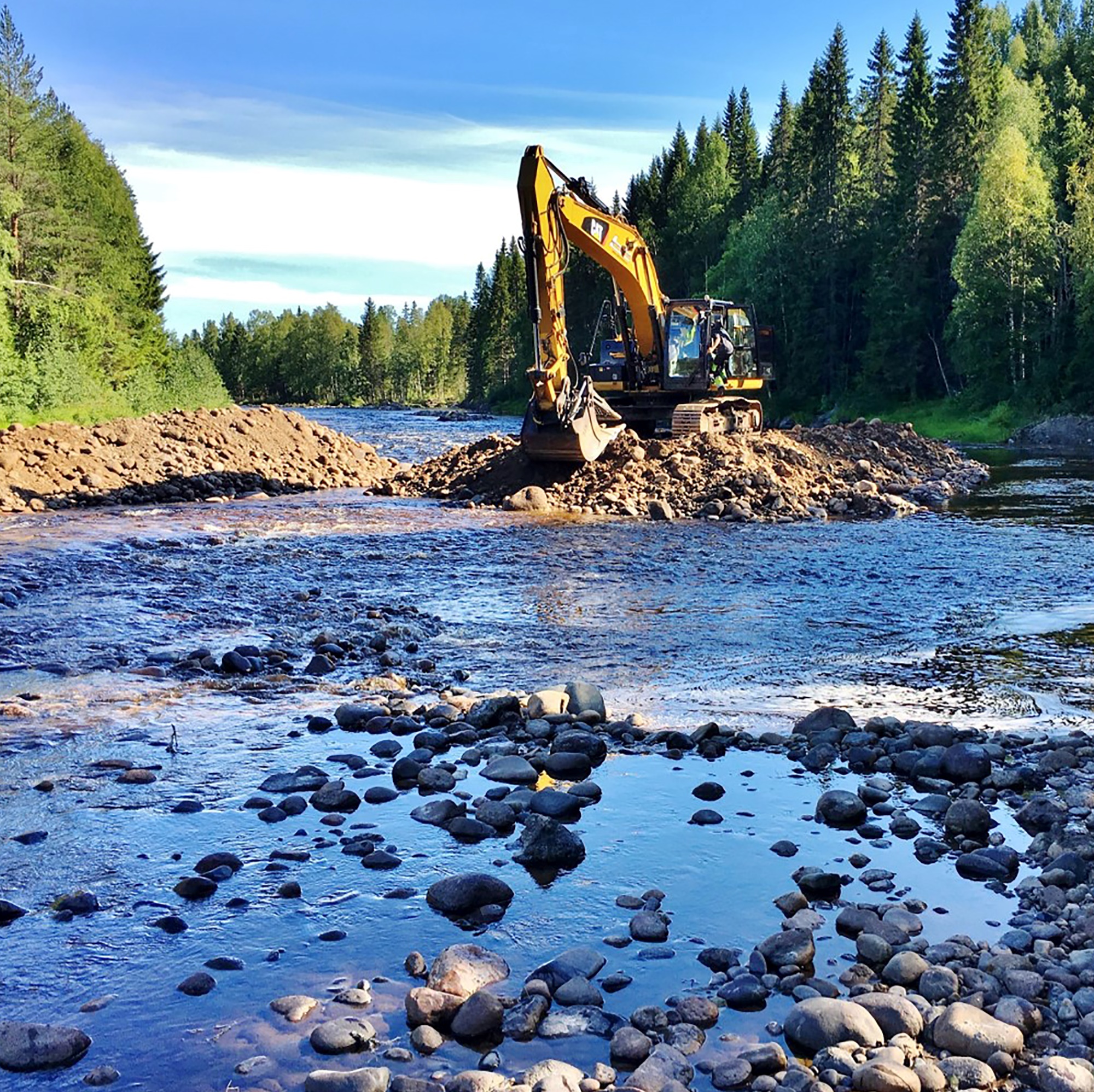 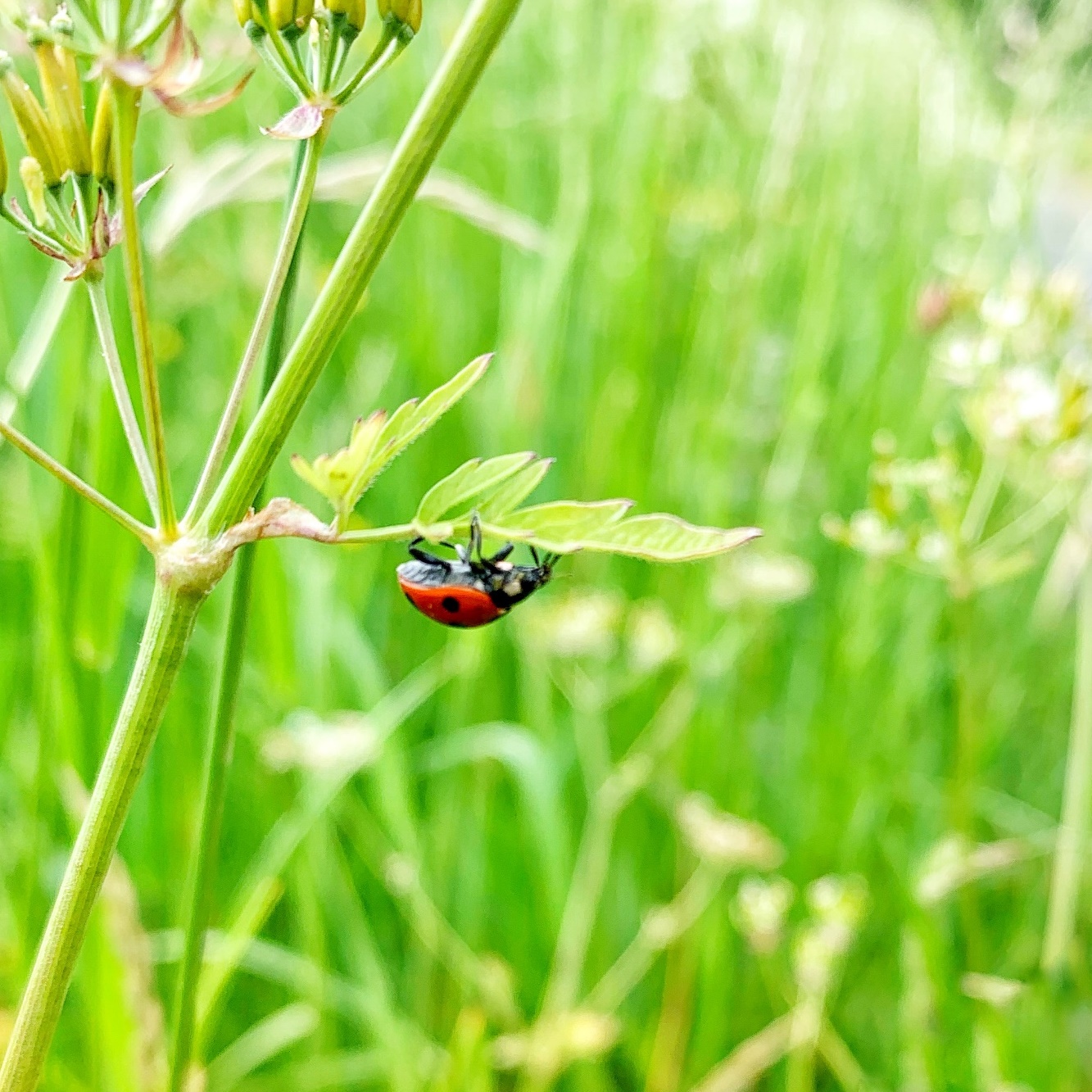 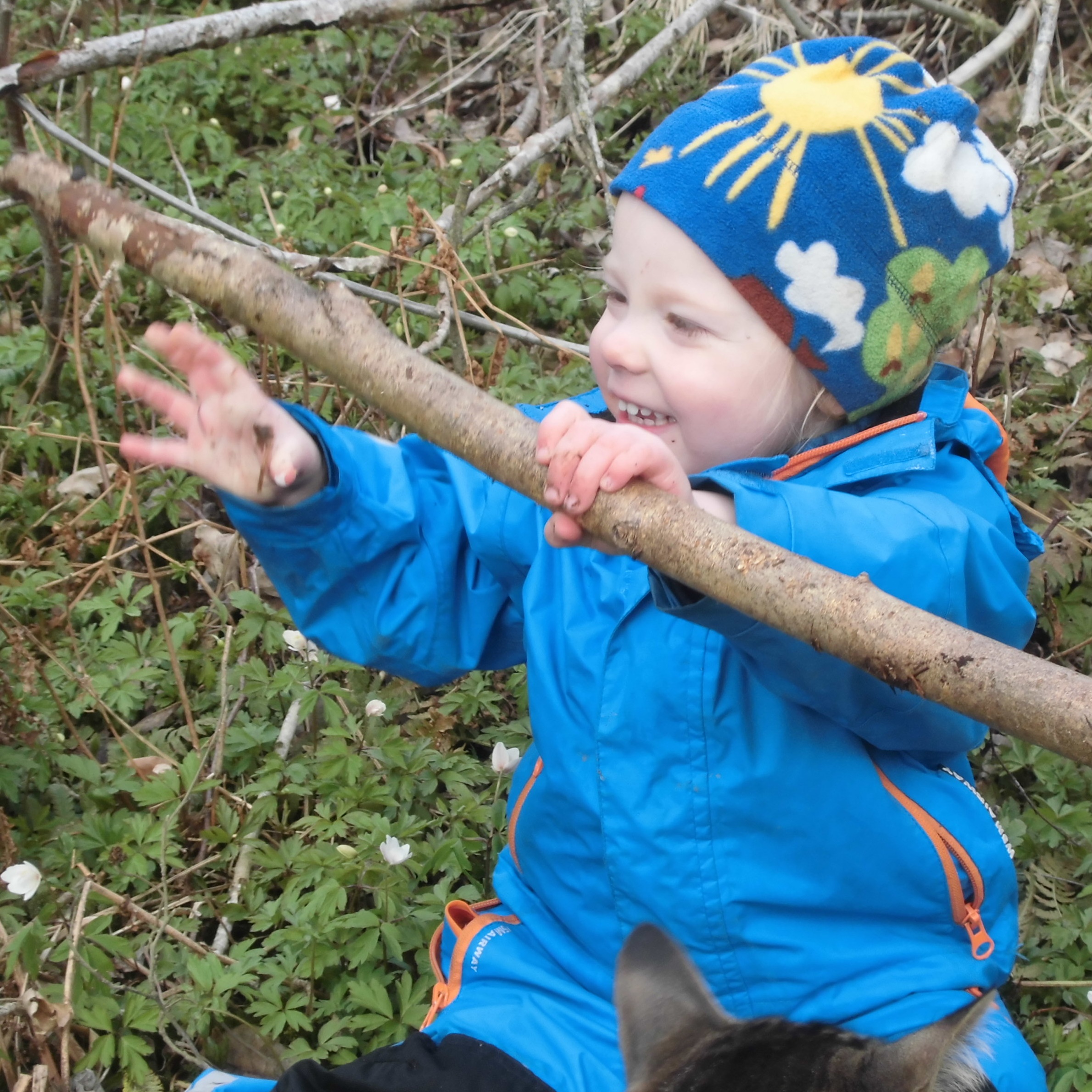 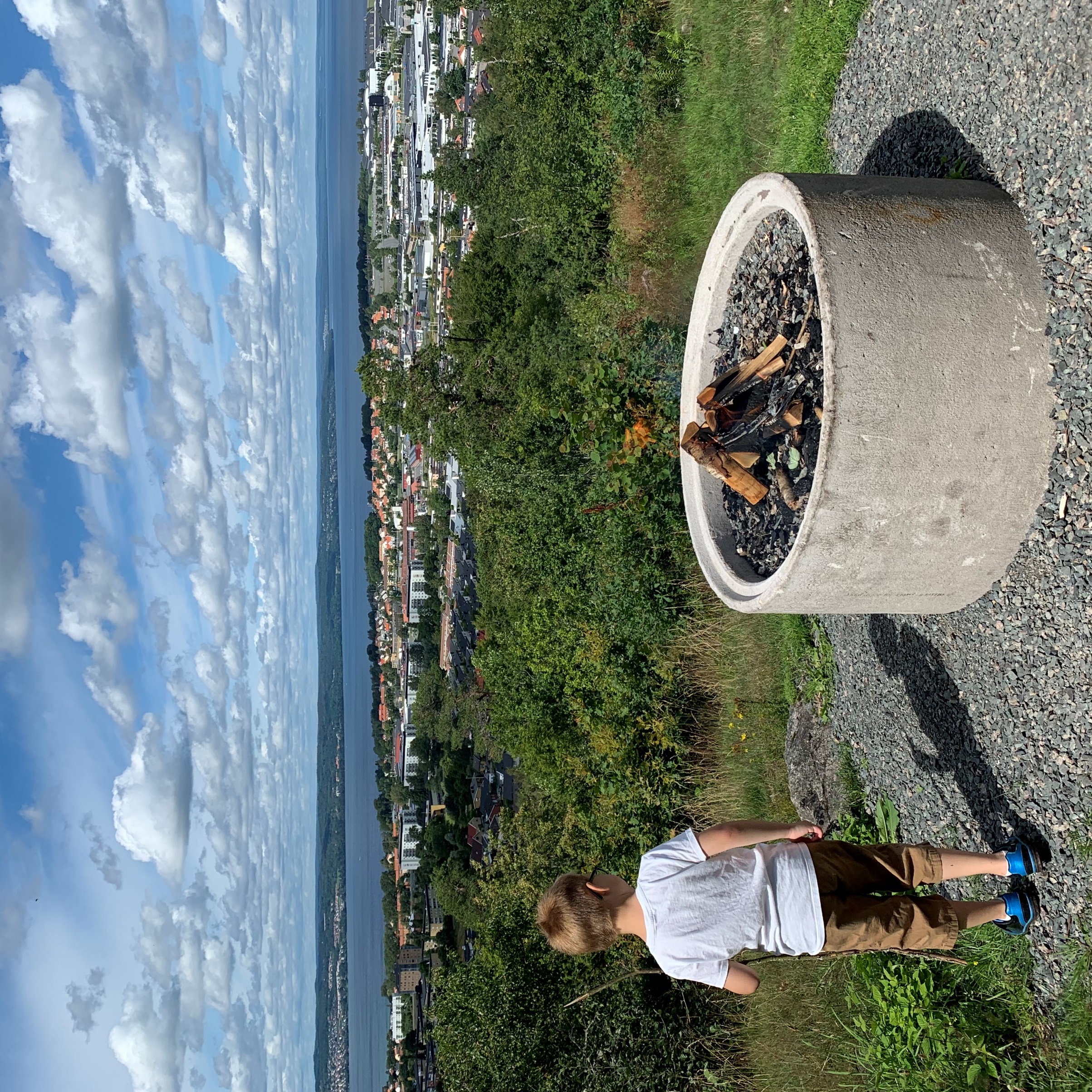 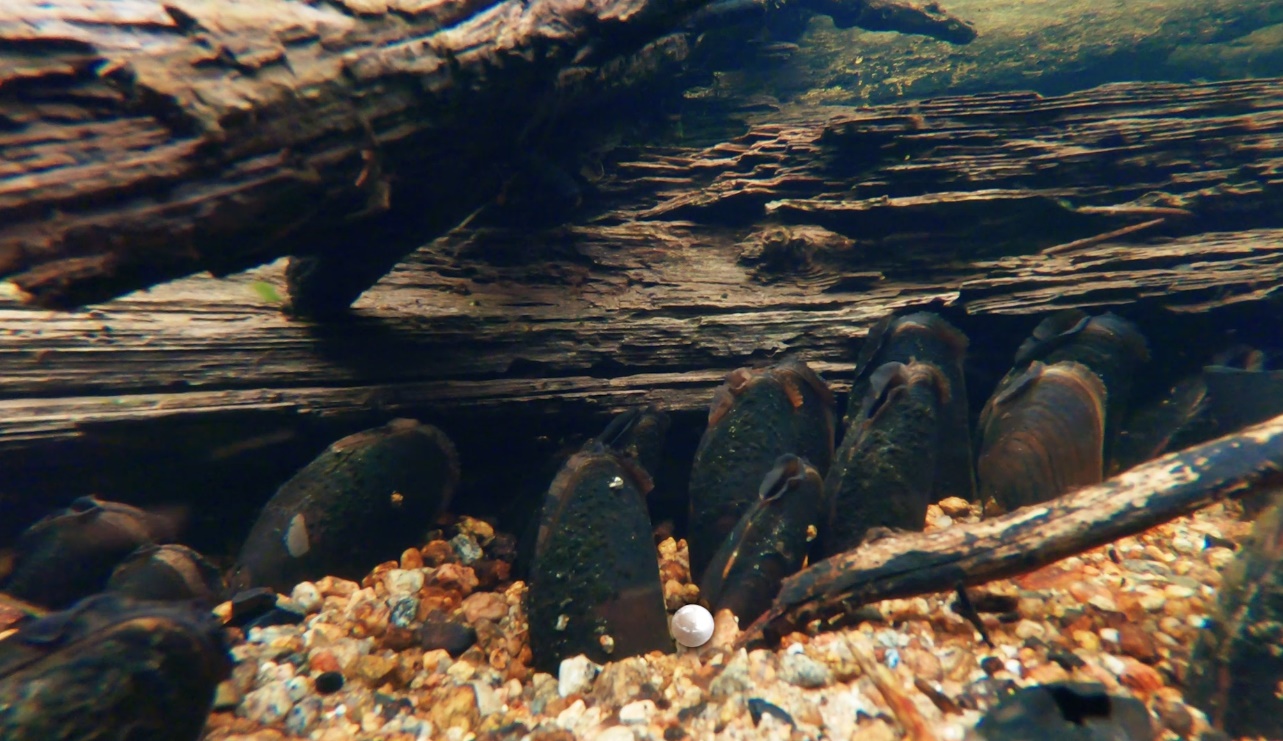 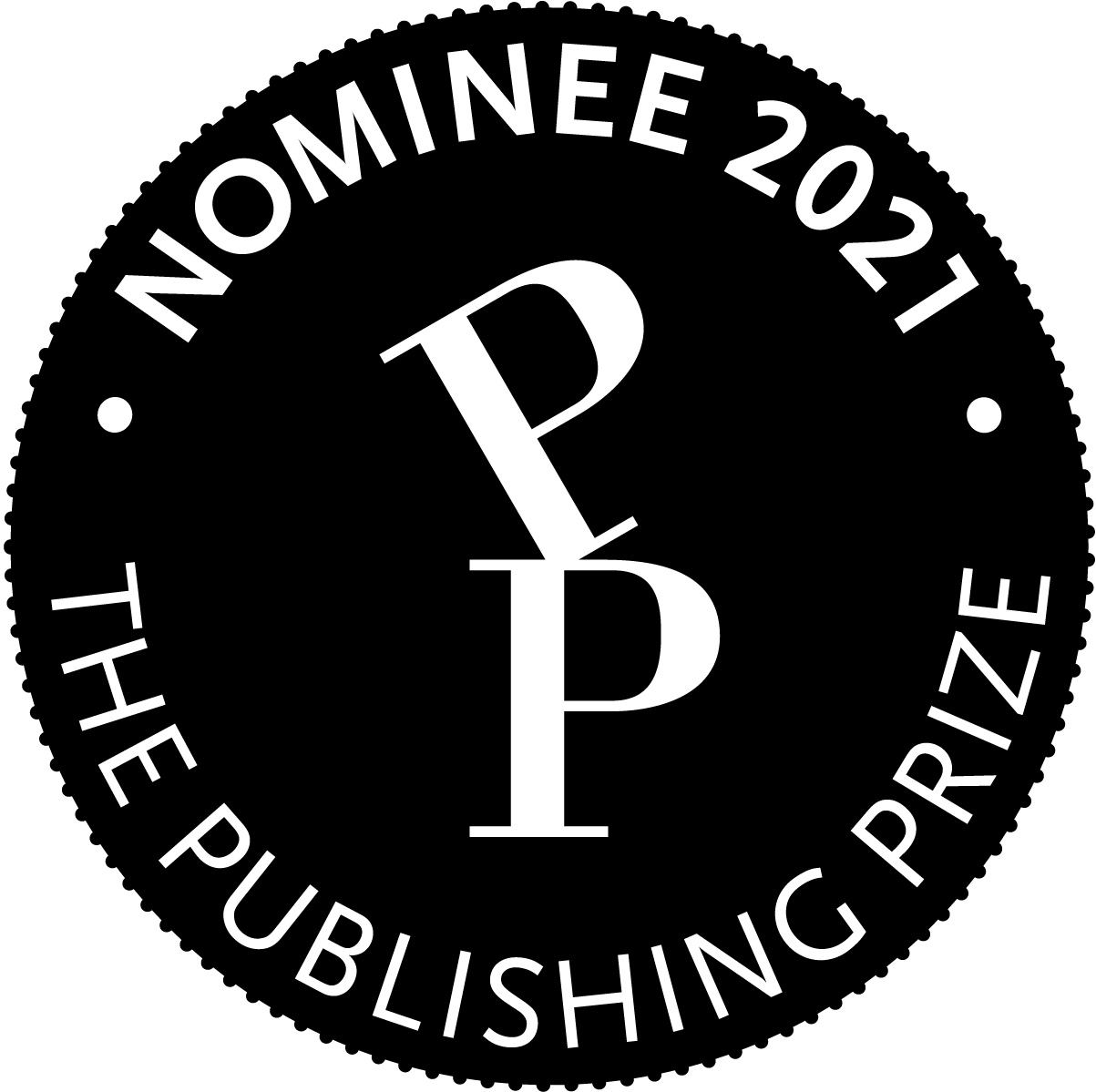 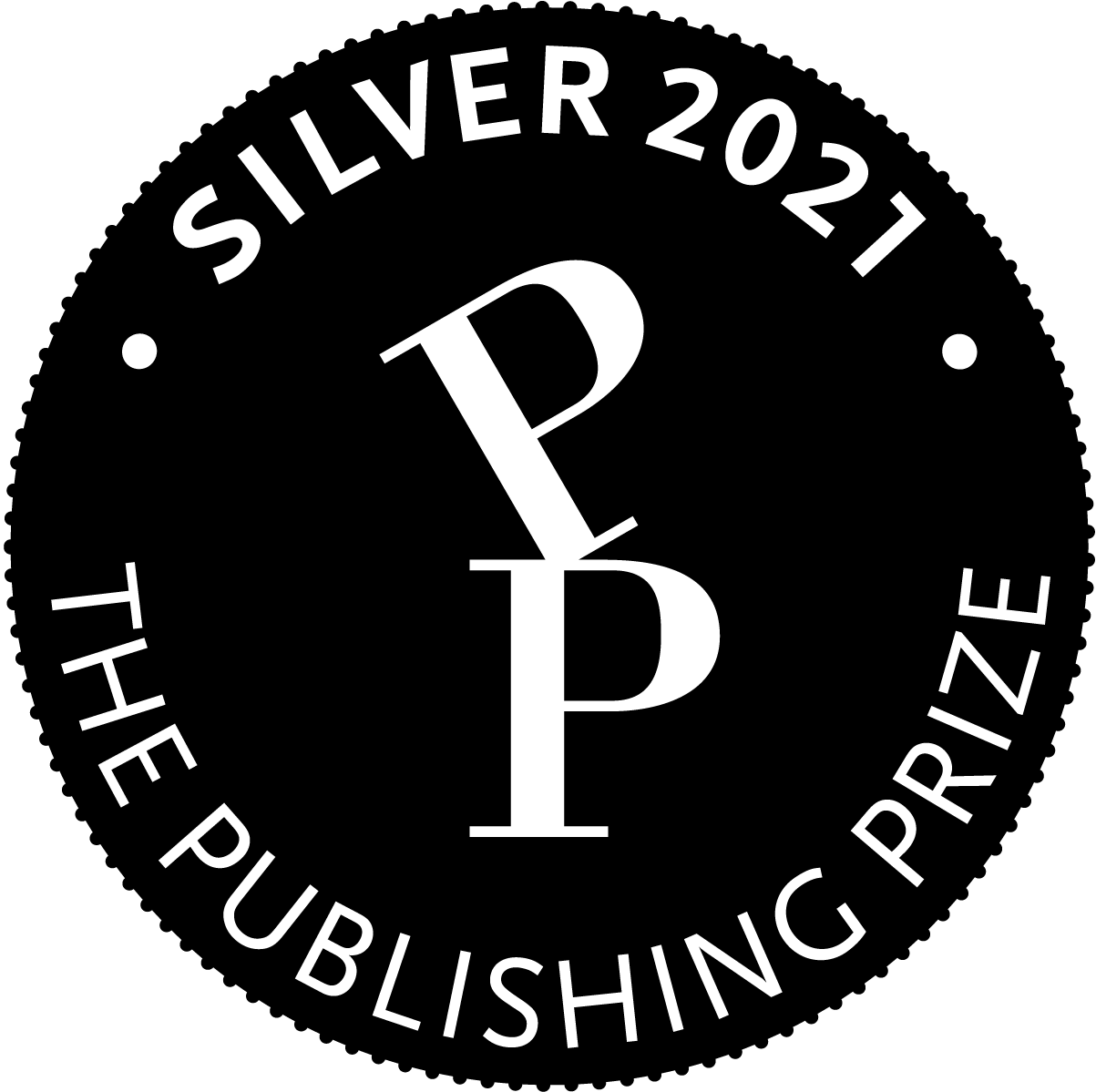